Complex Analysis in Fourier Transform Applications
By Brett Kassel and Matt Mulvehill
1
Overview
Introduction to Fourier transforms
Common Examples 
Applications of Fourier transforms
Sound/Signal Analysis
Program
Conclusion
2
Fourier Transform
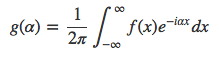 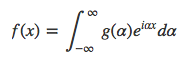 3
Example
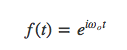 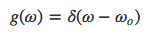 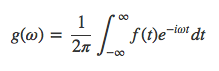 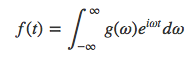 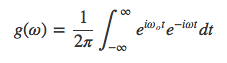 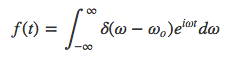 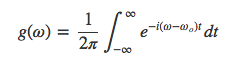 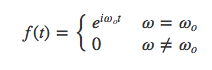 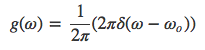 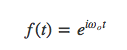 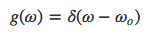 4
Example cont.
Fourier Transform
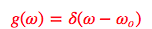 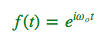 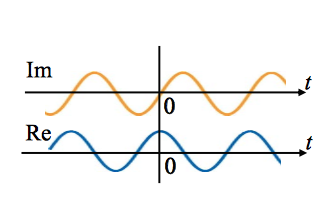 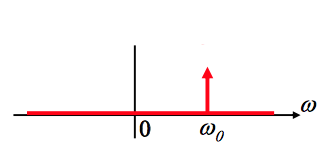 Fourier Inverse Transform
5
Applications of Fourier Transforms
Analysis of differential equations
Similar to Laplace transforms
Fourier transform spectroscopy
NMR and MRI
Quantum mechanics
ΔxΔp≥ħ/2
Sound/ signal analysis
6
Sound
What exactly is sound?
Lots of vibrations
What is a frequency?
How fast the waveform oscillates
What is a harmonic?
A integer multiple of a fundamental frequency

Its all a bunch of sines and cosines
7
Song Analysis
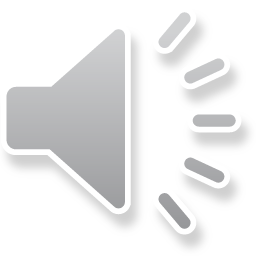 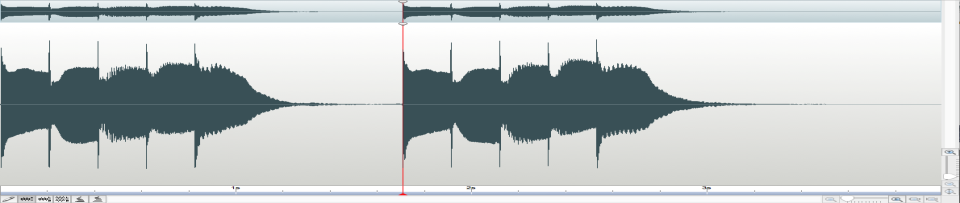 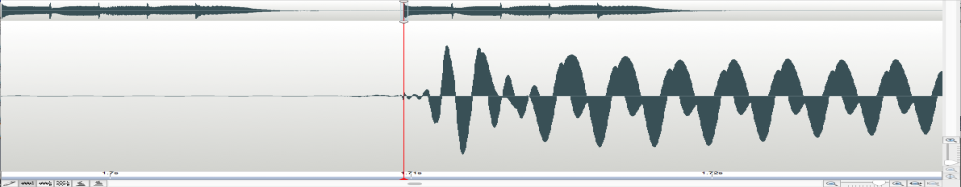 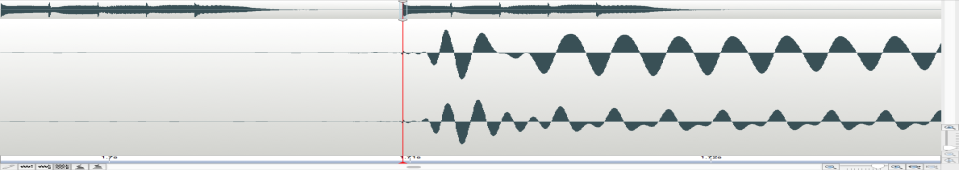 8
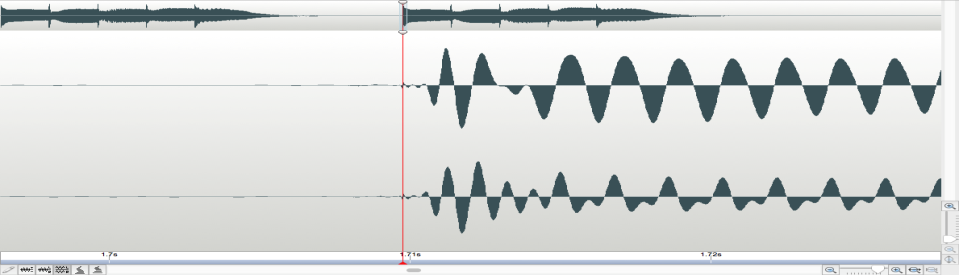 Fourier Transform
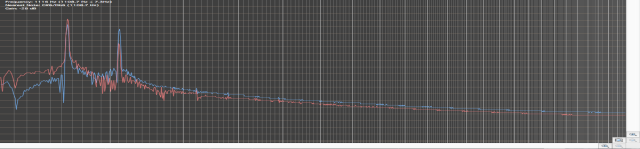 9
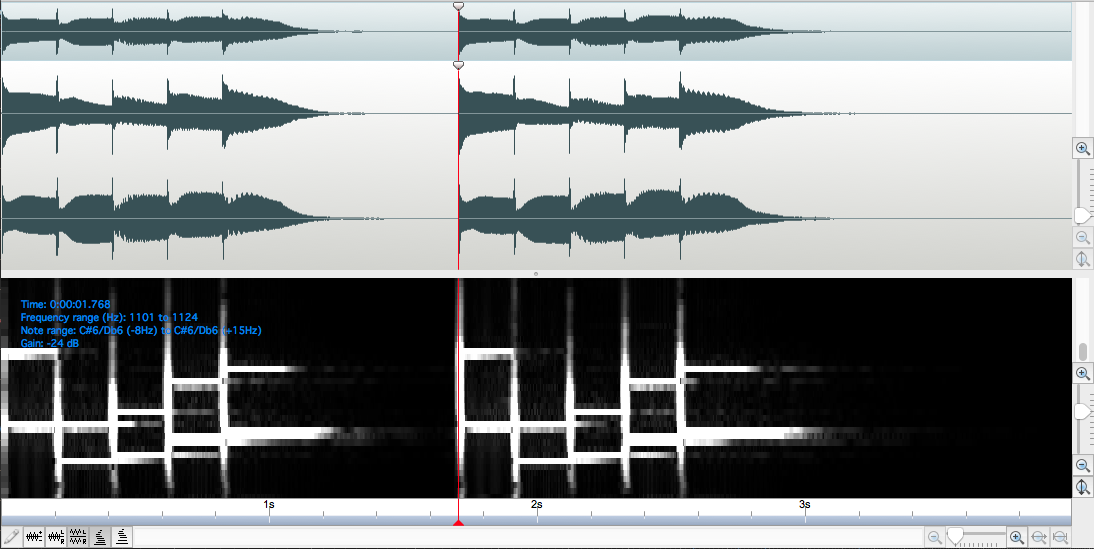 10
Fourier Transform Sound Analysis
Sound’s waveform function
Sound’s frequencies
Fourier Transform
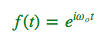 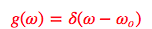 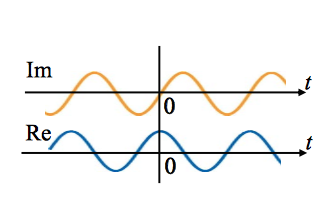 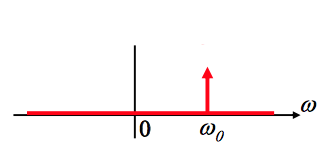 Amplitude vs. frequency
Amplitude vs. time
Fourier Inverse Transform
11
Program
Create any audible wave equation:
 	i.e.

Put wave through Fourier transform & output graph of frequencies and amplitudes.
i.e.
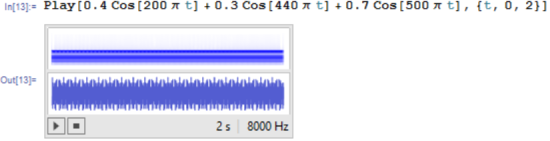 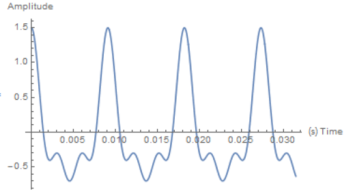 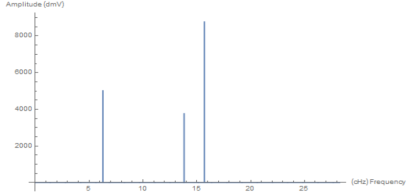 12
Conclusion
Fourier Transforms
Input = a function
Output = a similar function in a different “space”
Have neat real world applications
Sound analysis
13
Thanks for listening
References
Boas, Mary L. "Fourier Series and Transforms.” Mathematical Methods in the Physical Sciences. 	New York: Wiley, 1966. N. pag. Print.
Neto, Joao. "Fourier Transform: A R Tutorial." N.p., Mar. 2013. Web. <http://www.di.fc.ul.pt/~jpn/r/	fourier/fourier.html>.
"The Fourier Transform." Stanford University, n.d. Web. <http://web.stanford.edu/class/ee102/	lectures/fourtran>.
"FFT (Fast Fourier Transform) Waveform Analysis." FFT (Fast Fourier Transform) Waveform Analysis. 	N.p., n.d. Web. <http://www.dataq.com/data-acquisition/general-education-tutorials/fft-	fast-fourier-transform-waveform-analysis.html>.
"Frequency-Domain And The Fourier Transform." Computer Musically Speaking Introduction to Digital 	Signal Processing (2009): 276-332. Web.
"The Fourier Series and Fourier Transform." Circuit Analysis (n.d.): 102-23. Web. <http://	www.physik.uni-kl.de/fileadmin/beigang/Vorlesungen/WS_07_08/			Fourier_Transforms_Rick_Trebino.pdf>.
14